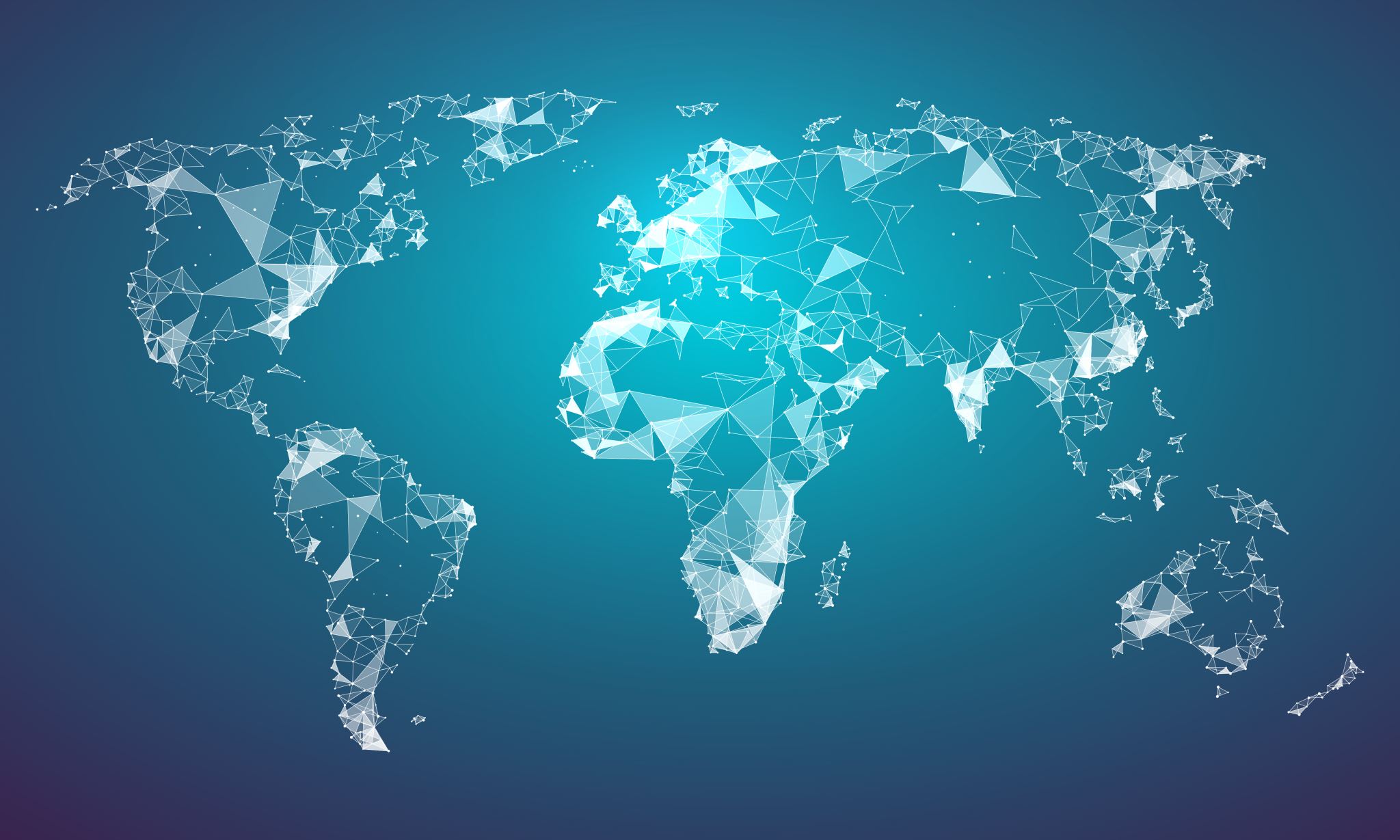 Conditional Sentence Type 1 & 2
Conditional type 1
We express events with type 1 (if clause) at the moment or in the future when a certain condition is met. It is also called possibility in the future.Tenses that be used as a basis are Simple Present Tense (do/does) in the conditional sentence and Simple Future Tense (will) in the basic sentence.
Pattern type 1
If + simple present, simple future
or
Simple future + if + simple present
Example type 1 (real in the future)
If you study hard, you will pass the exam. (Positive)
	If you don’t study hard, you will not pass the exam. (Negative)
	Will you pass the exam if you study hard? (Interrogative)

	I will go to Bandung if I get ticket tomorrow. (Positive)
	I won’t go to Bandung if I don’t get ticket tomorrow. (Negative)
	Will you go to Bandung if you get ticket tomorrow? (Interrogative)
Conditional type 2
In type 2 Conditional sentence, the time is now or any time, and the situation is unreal. They are not based on fact, and they refer to an unlikely or hypothetical condition and its probable result.
Pattern type 2
If + simple past, simple past future
or
Simple past future + if + simple past
Example type 2 (unreal present or future)
If the weather were nice today, I would go fishing. (Positive)
	If the weather were not nice today, I wouldn’t go fishing. (Negative)
	Would you go fishing if the weather were nice? (Interrogative)
The fact: The weather is not nice today, so I won’t go fishing.

	If I had much money, I would buy an expensive car. (Positive)
	 If I had not much money, I would not buy an expensive car. (Negative)
	Would you buy an expensive car if you had much money? (Interrogative)
The fact: I don’t have much money, so I can’t buy an expensive car.
Complete conditional sentences with your own words 
1. If I have enough money, ______________________
2. If they came to the party, ______________________
3. If I were an English teacher, ___________________
4. If he were not ill today, ____________________
5. If I meet her today, __________________________

Complete the conditional sentences with the correct verbs 
1. If he were not absent yesterday, he (meet) ___________ him.
2. If she (study) __________ hard, she will pass the test.
3. If Edwin (be) ___________ here, he would tell me about it.
4. If they (give) ___________ me apples, I will make an apple pie.
5. If he (arrive) ___________ on time, I would speak with him.